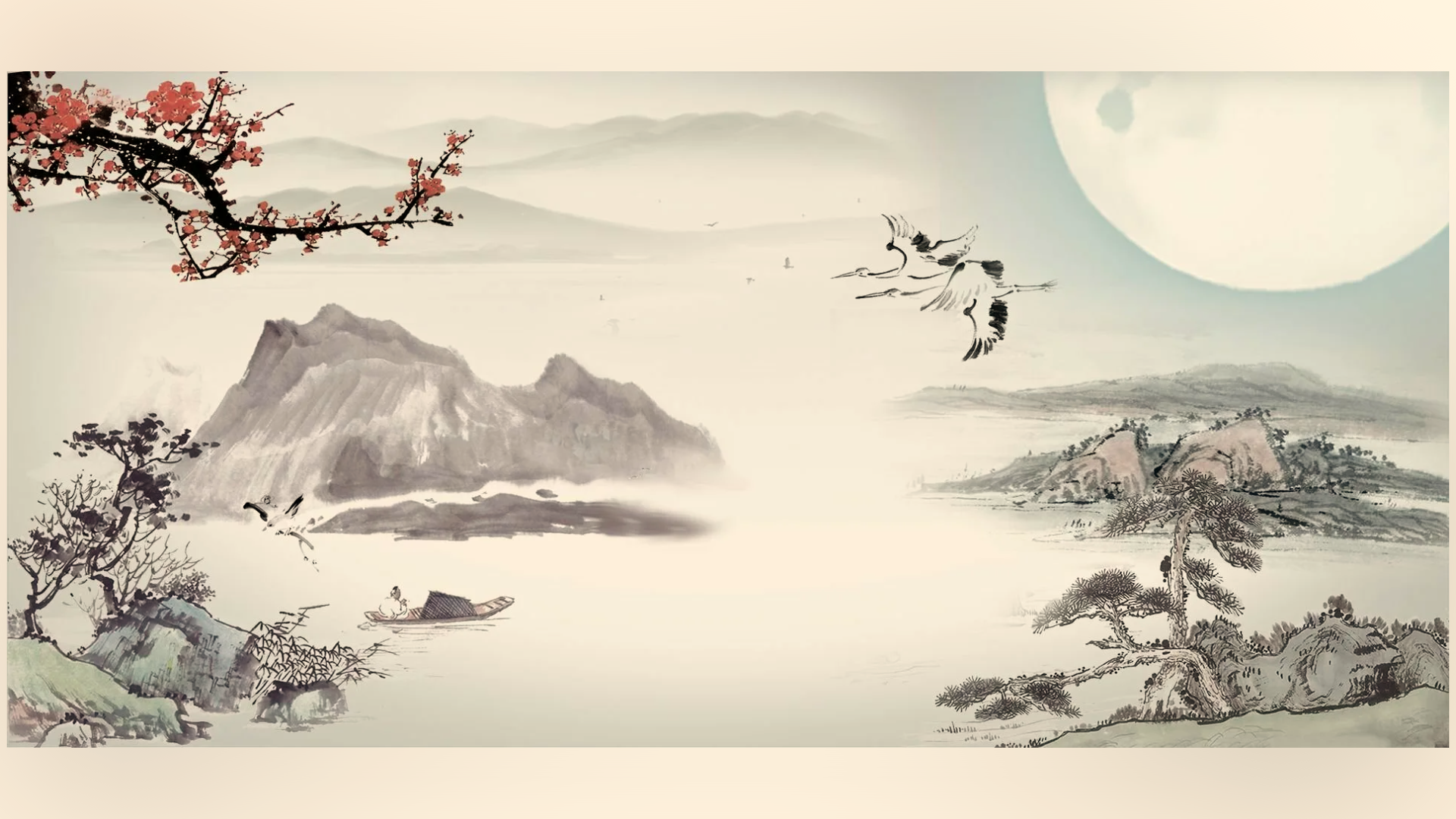 Искусство Японии
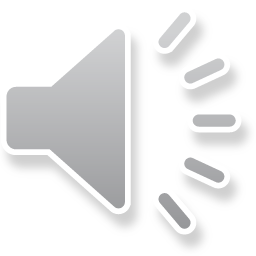 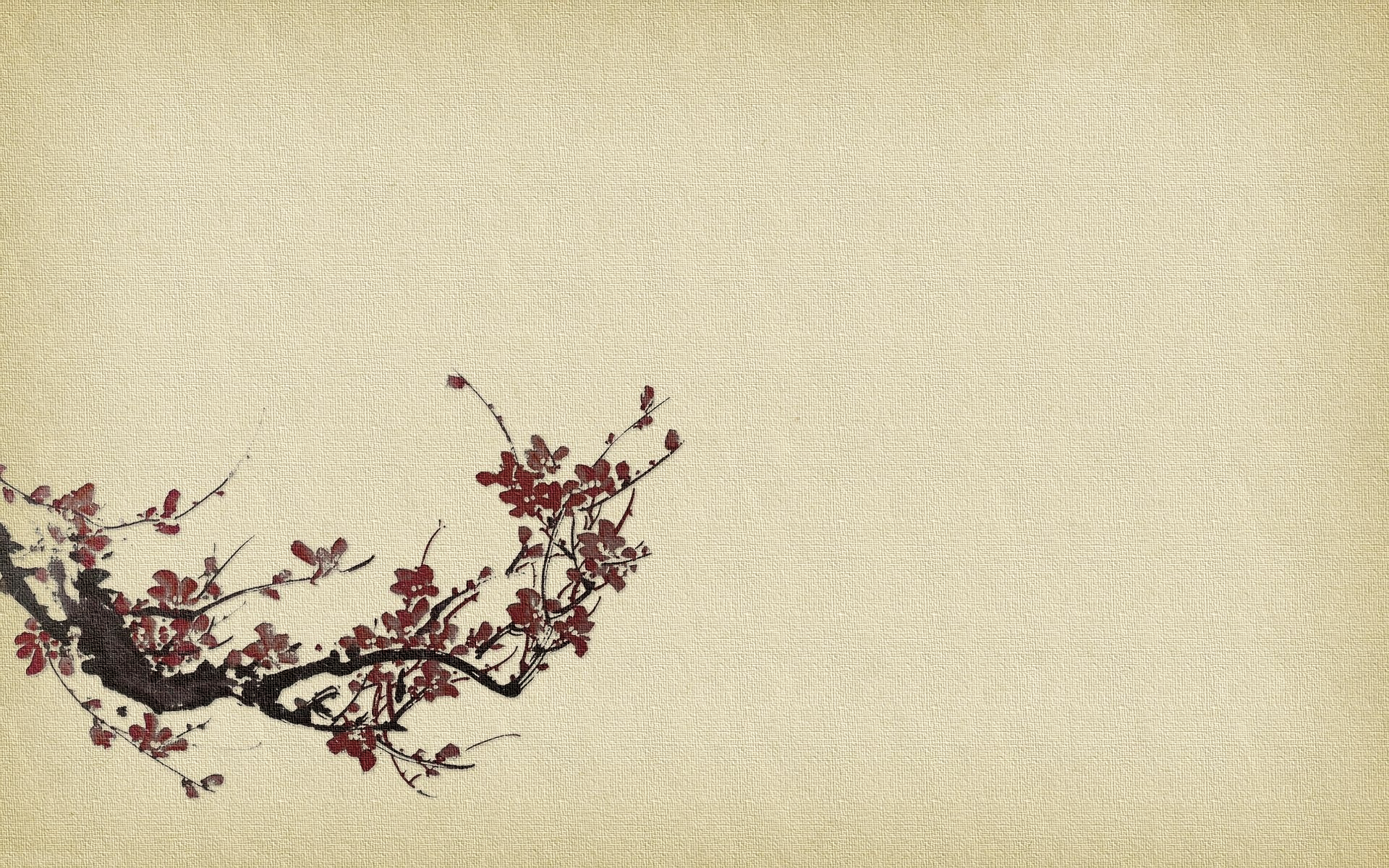 ЯПОНИЯ
日本
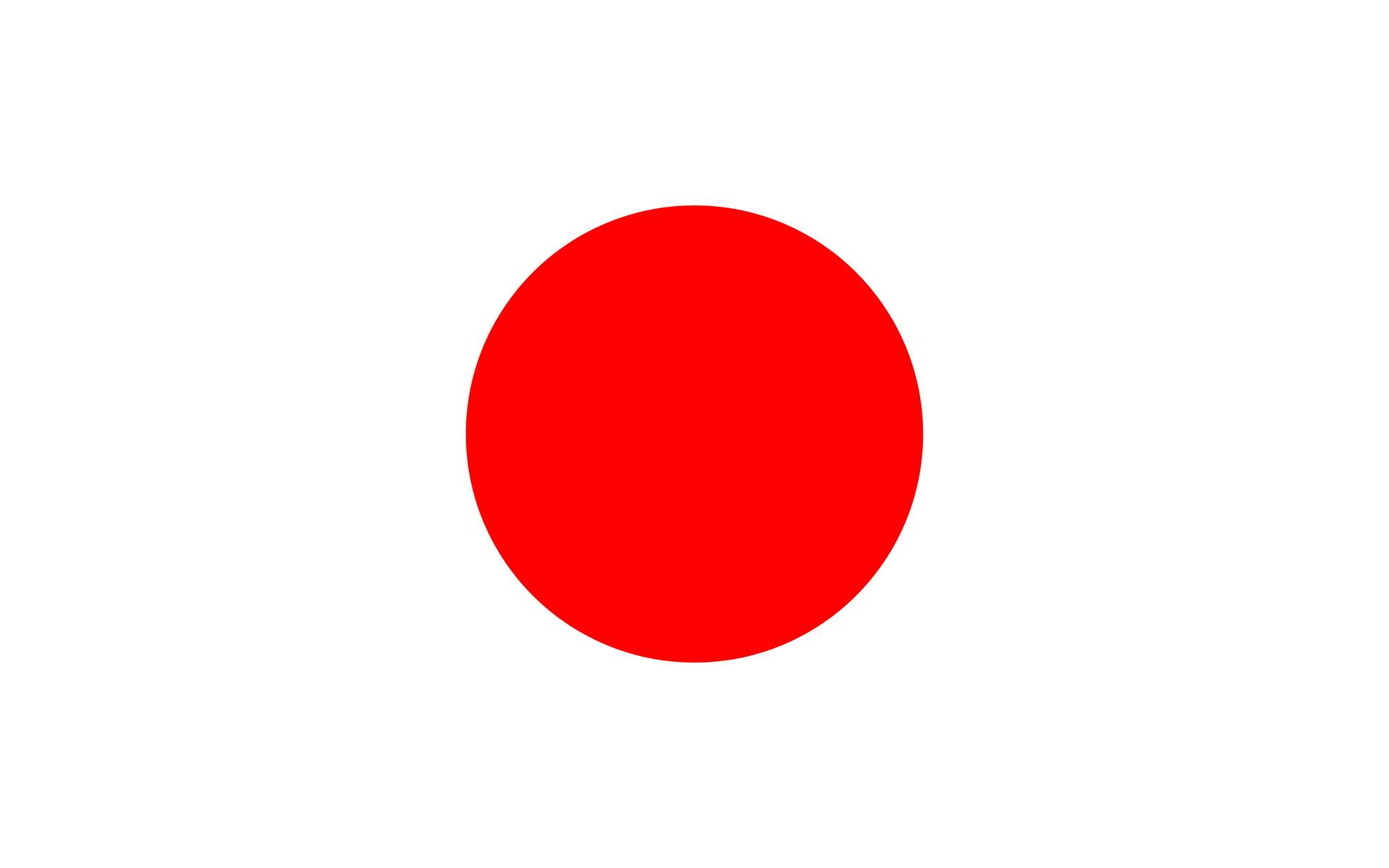 - «солнце» или «день»
- «основа», «источник», «истинный», «настоящий», «подлинный», «книга», «главный», «корень».
Сочетание иероглифов 日本 означает «источник, основа или корень солнца» либо «место где восходит солнце», что читается как «Нихон» /«Ниппон»
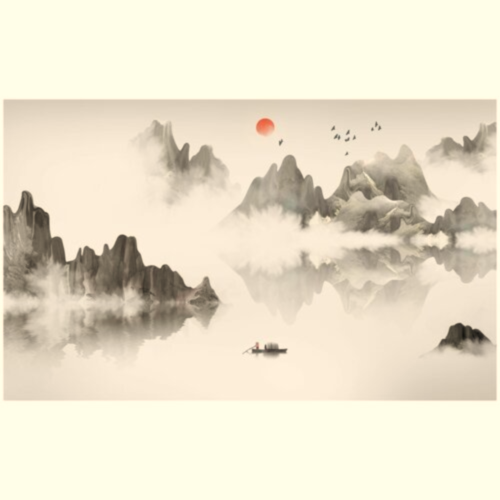 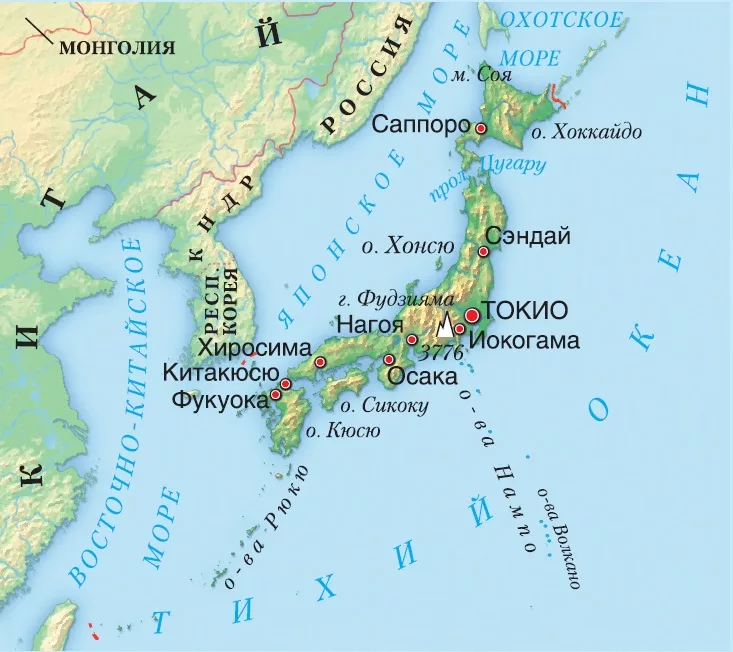 Япония расположена на островах Тихого океана, вдоль восточного побережья Азиатского материка с севера на юг, и делит морские границы с несколькими странами: Корея (Северная и Южная), Китай, Россия. Островное государство находится на рубеже четырех литосферных плит, поэтому землетрясения (как и др. природные катаклизмы) – частое явление. Протяженность островов располагает к разнообразию климата от умеренного до тропического.
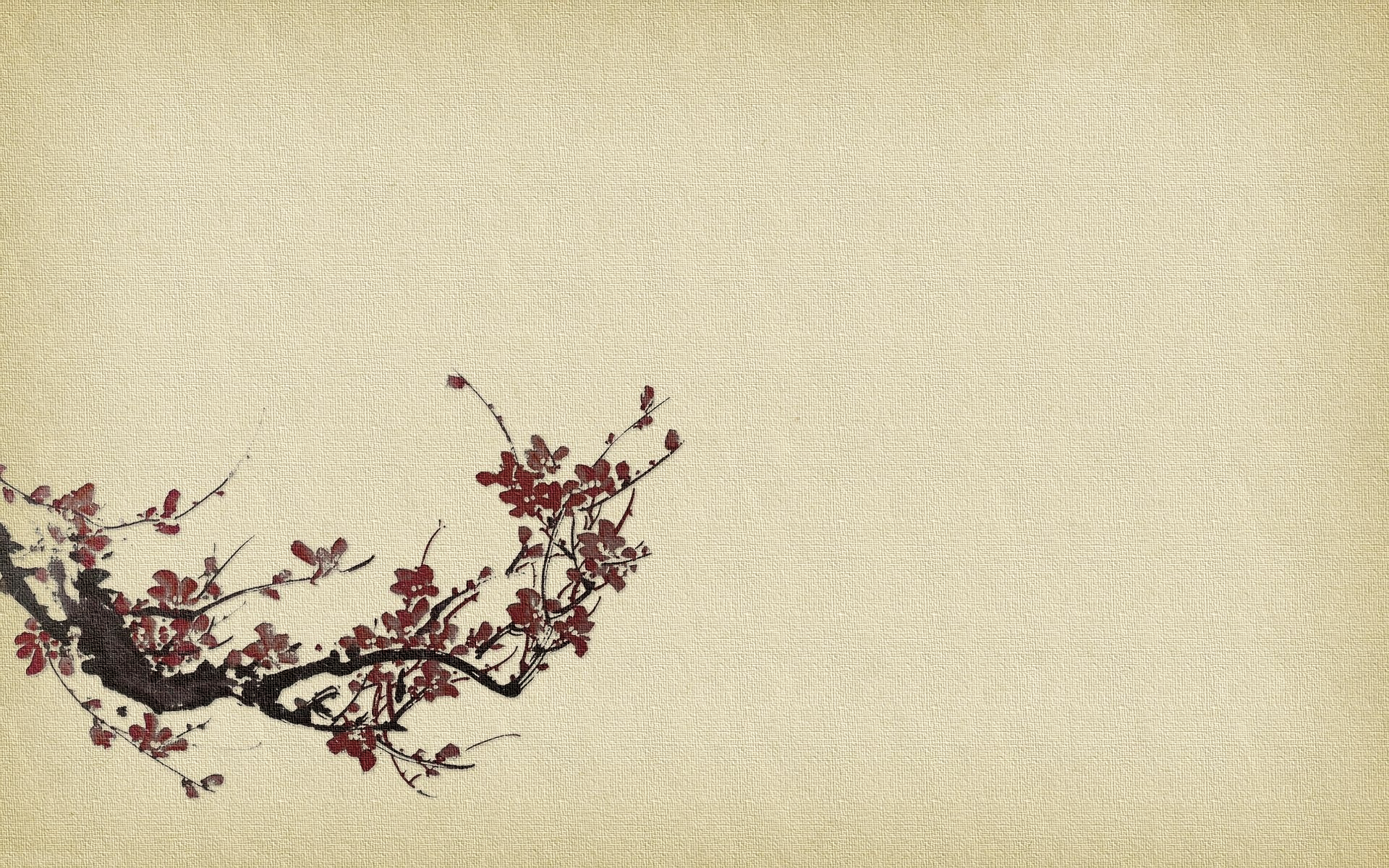 Тысячелетиями японская культура развивалась под воздействием множества факторов, постепенно обогащаясь, формируя собственную индивидуальность. Существенную роль здесь сыграла китайская цивилизация. Именно от китайцев японцы заимствовали, адаптировав под себя,  учения и верования (буддизм, конфуцианство), письменность, геополитическую модель, поэзию, музыку и т.д. Влияние более древней страны так же прослеживается в живописи.
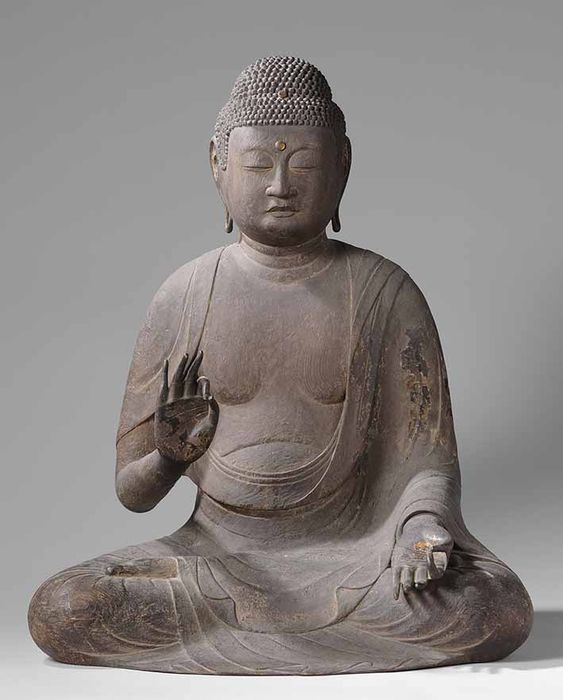 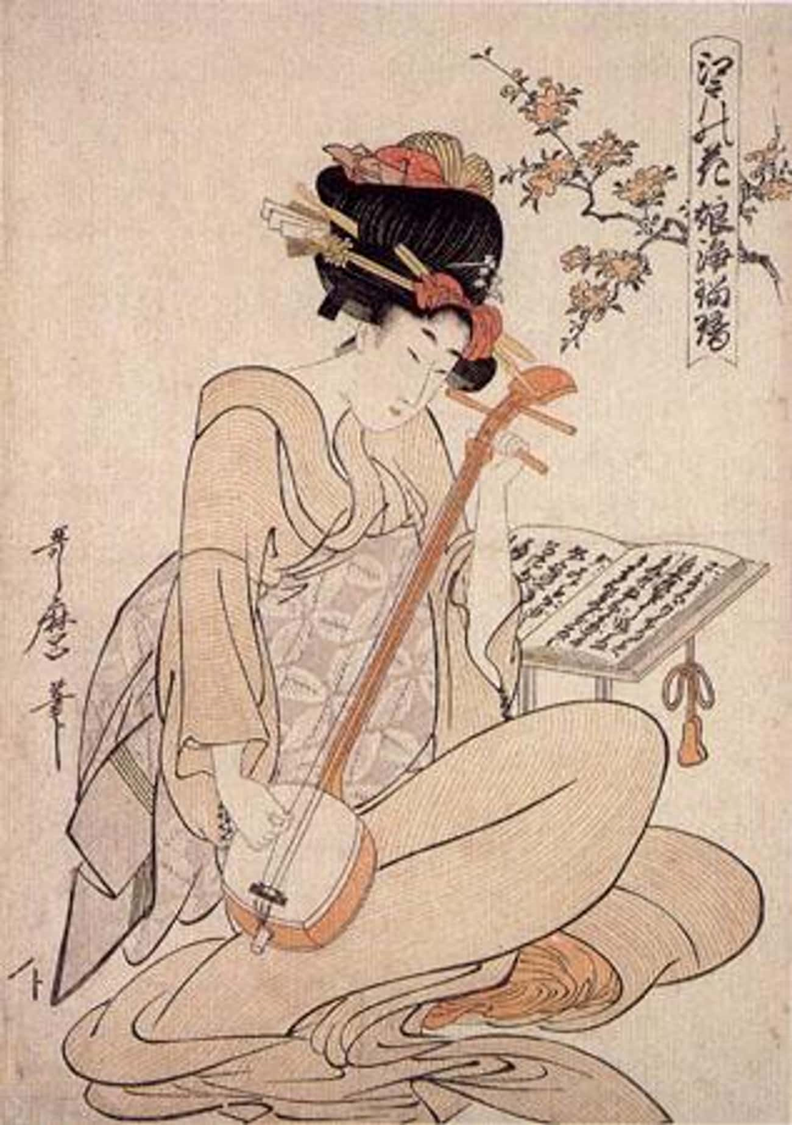 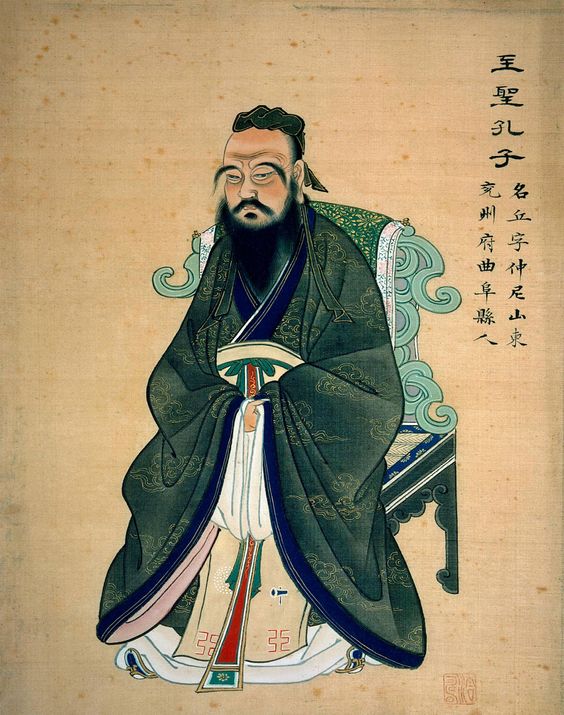 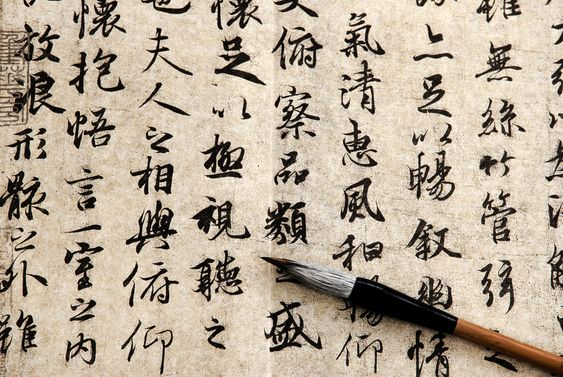 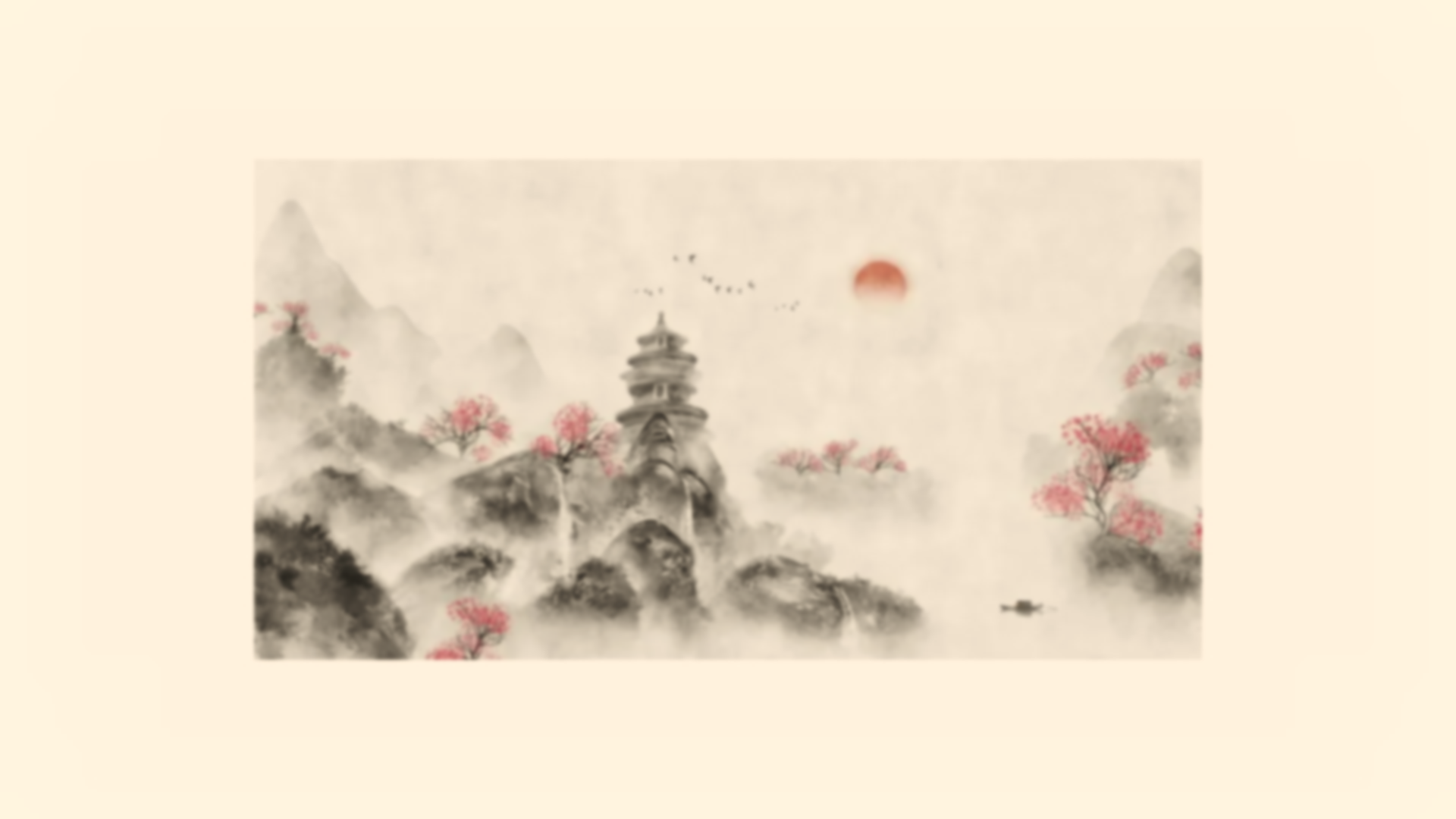 Катёга (kachouga 花鳥画) - один из главных жанров китайской и японской живописи, который охватывает изображение всех представителей флоры и фауны, хотя буквальное значение японского слова kachō-ga - «цветы-птицы". К исключениям относятся человек и физический ландшафт.Если в Китае данный жанр един и имеет расширенное обозначение - «цветы, птицы, рыбы и насекомые», то в Японии разделён на поджанры (для примера взяты картины художника Охара Косон (род. 1877 -1945)):
Катёга 
(花鳥画, «цветы и птицы»)
Какига
 (花卉画, «цветы»)
Сотюга
 (草虫画, «насекомые и растения»)
Рэймога 
(れい毛画, «домашние животные»)
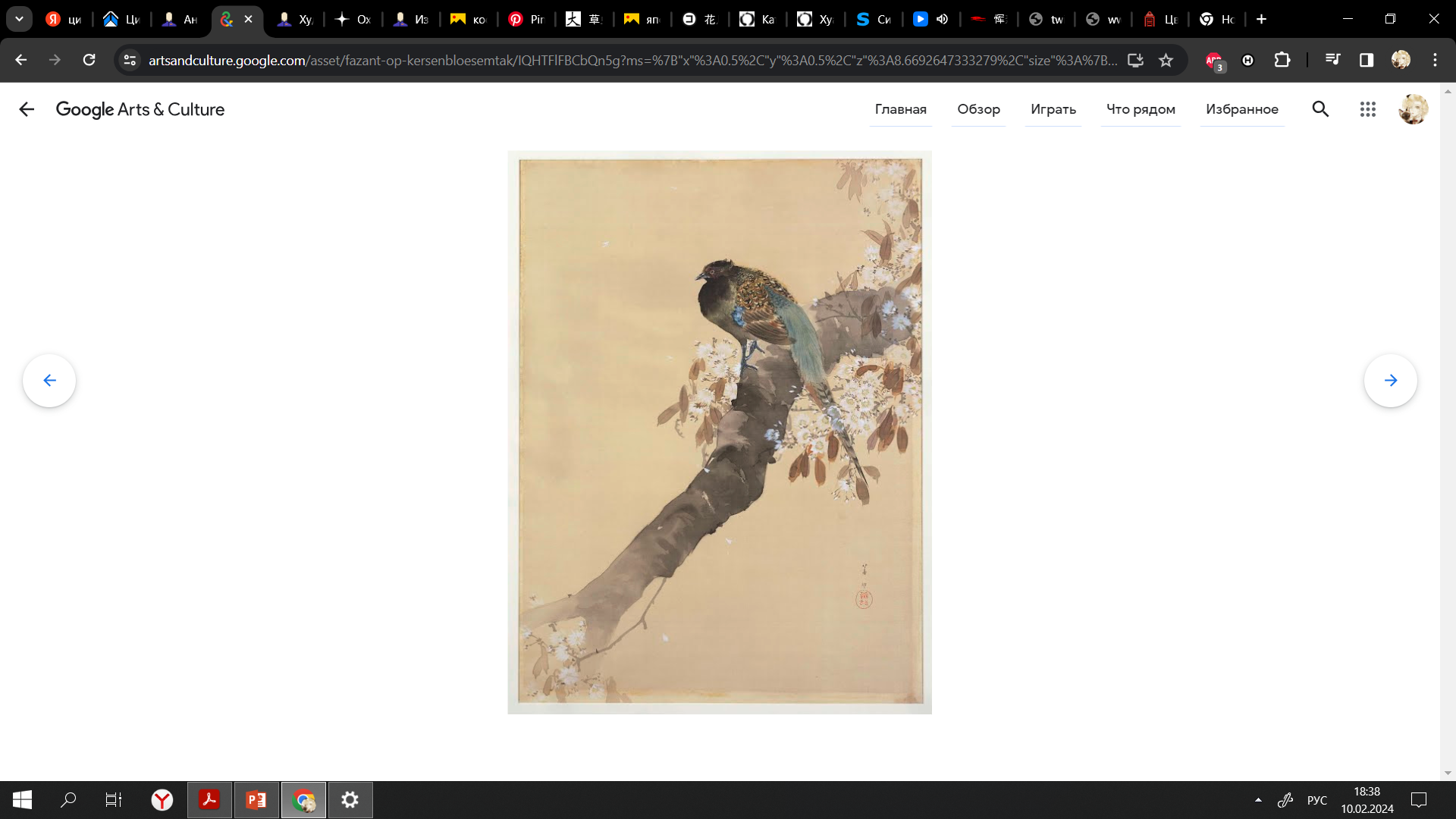 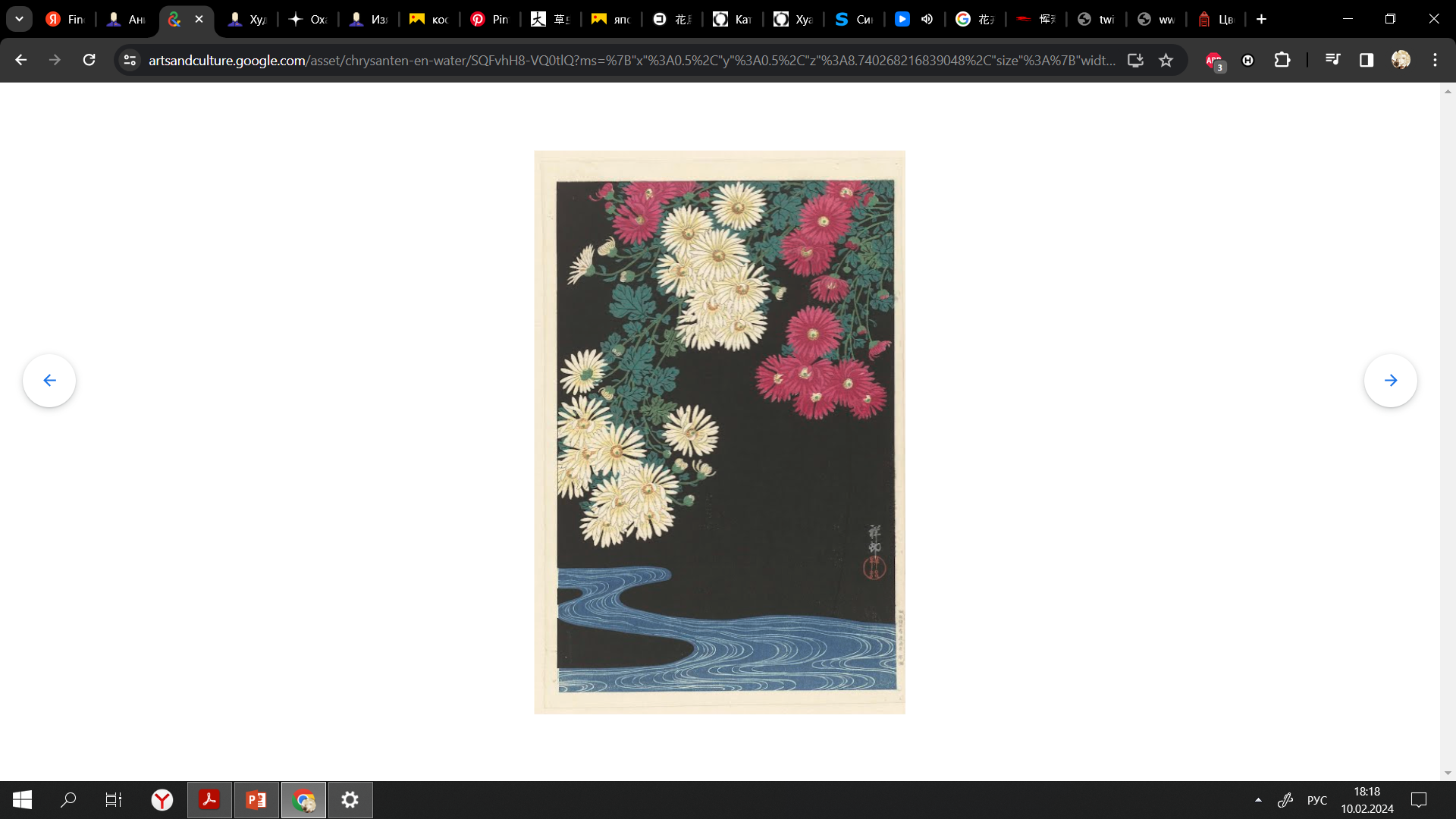 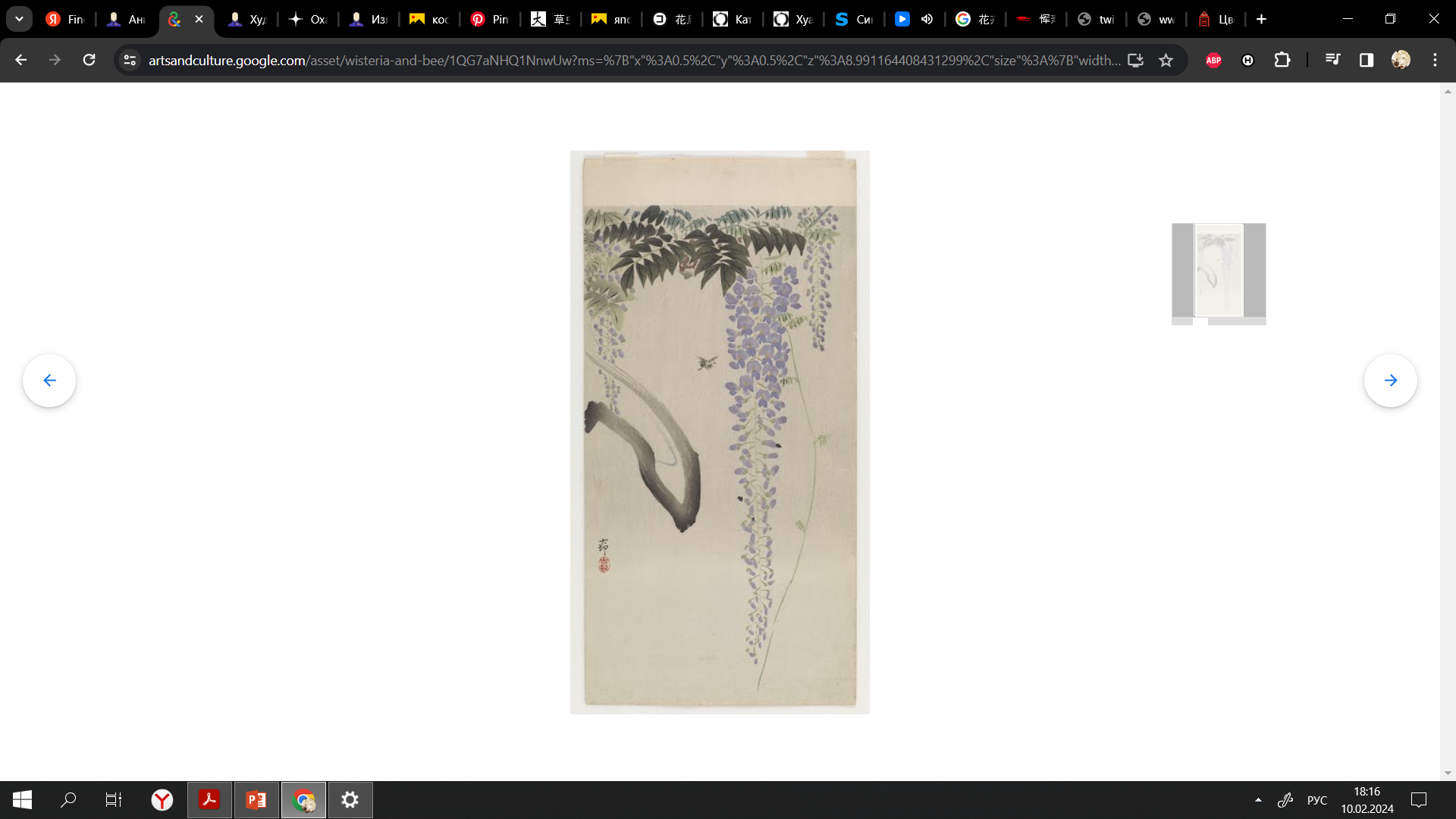 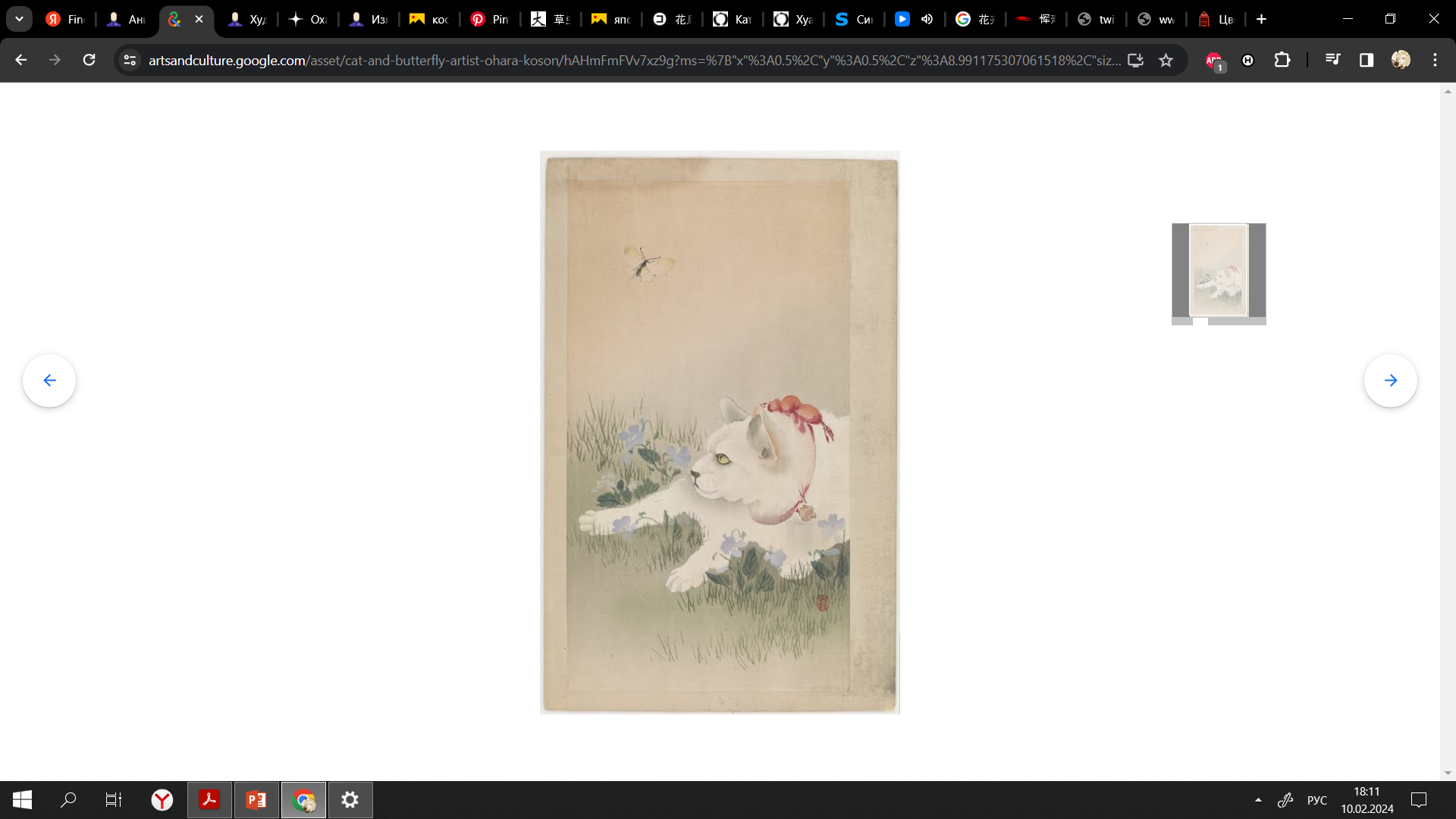 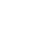 «Кот и бабочка» 1910 г.
«Глициния и пчела» прим. 1910 г.
«Фазан на ветке цветущей вишни»
«Хризантемы и вода» 1925-1936 г.
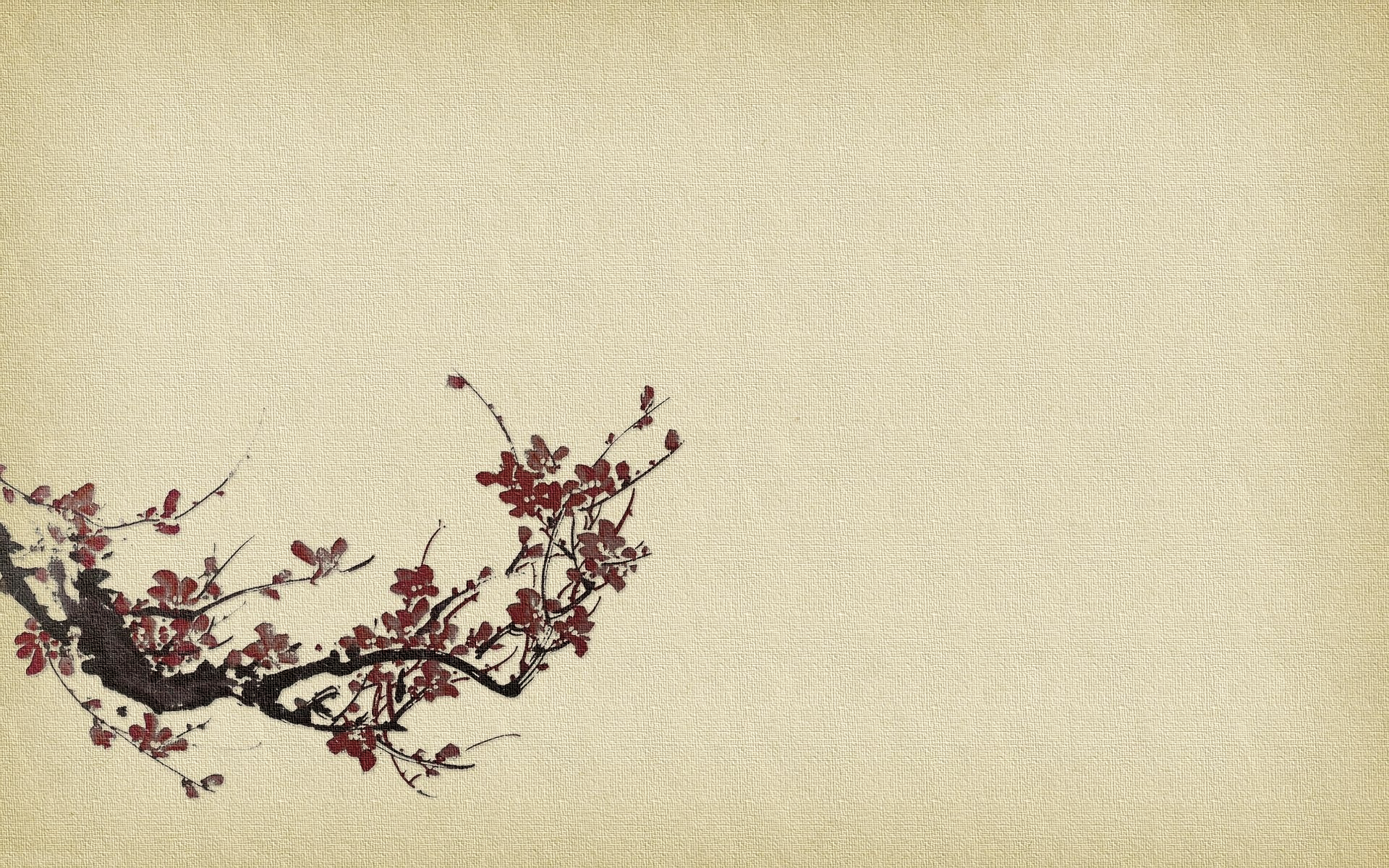 Жанр катёга из Китая пришел в Японию вместе с дзэн-буддизмом, а в период Муромати (1336 по 1573 г.) выделился в  самостоятельную тему искусства. Первые картины были выполнены монахами Дзэн в технике монохромной живописи суйбокуга. 
    В XV в. японские художники, вдохновленные китайской академической живописью начали создавать полихромные изображения птиц и цветов, вписывая их в сюжеты времен года (сики катё-дзу). Мастерам школы Кано приписывают создание нового стиля катёга, соединившего в себе традиции китайской живописи тушью и ямато-э, с характерным использованием чистых ярких цветов и обилием золота. 
    В период Момояма (1573 по 1600 г.) мотивами птиц и цветов на золотом фоне расписывались интерьеры жилых домов знати, часто на сёхэйга т.е. раздвижных ширмах или перегородках. В эпоху Эдо (1603 по 1868 г.) жанр развивался в двух направлениях – декоративном, и натуралистическом.
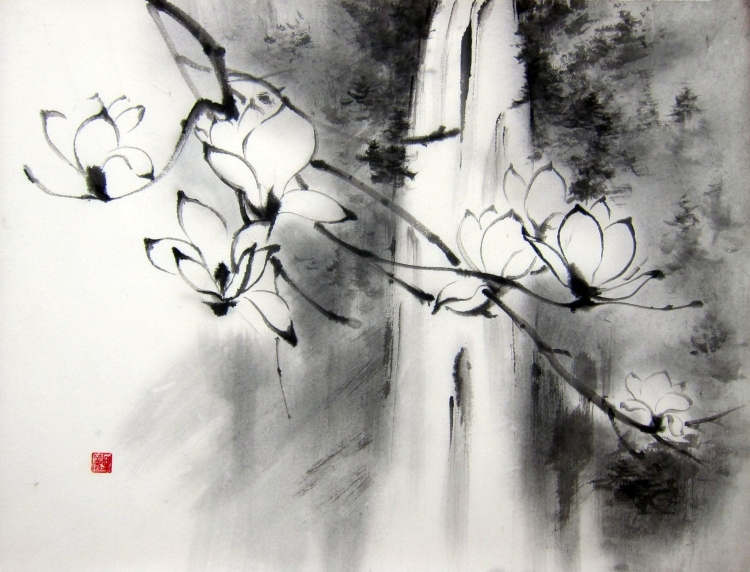 Рисунок камелии в технике суйбокуга 
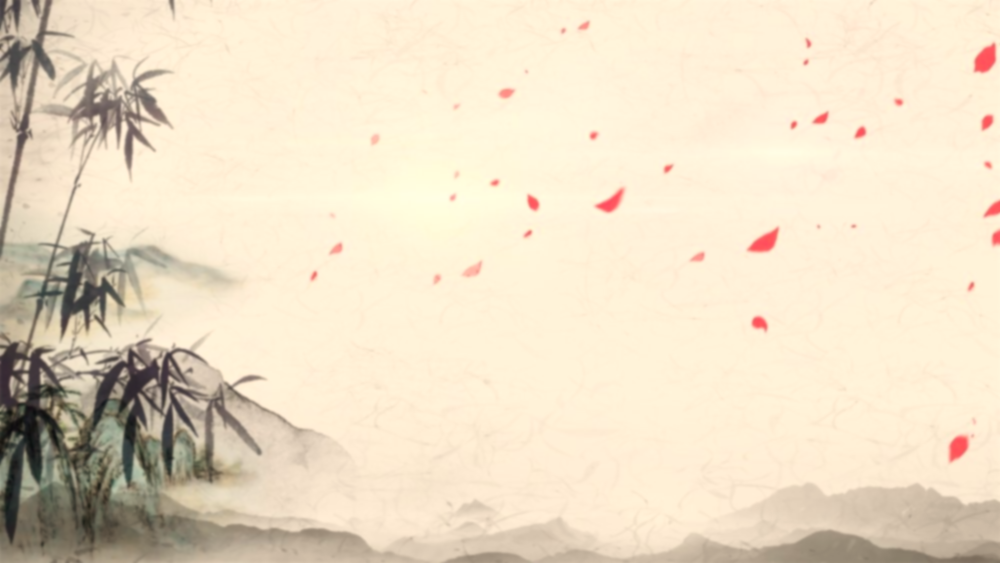 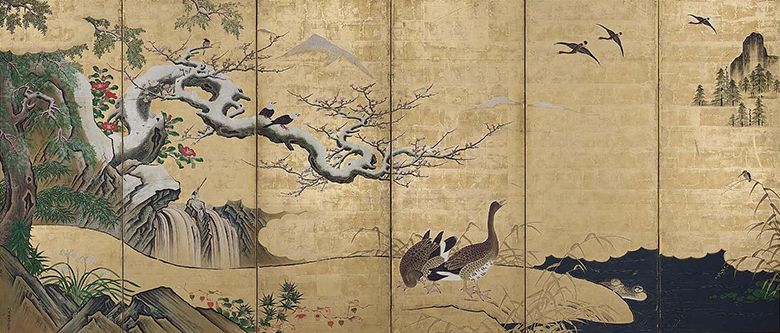 Пример сики-катё-дзу 
(四季花鳥図, «цветы и птицы четырёх сезонов»)
Автор: Кано Эйно 
(род. 1631–1697)
«Цветы и птицы четырёх сезонов»
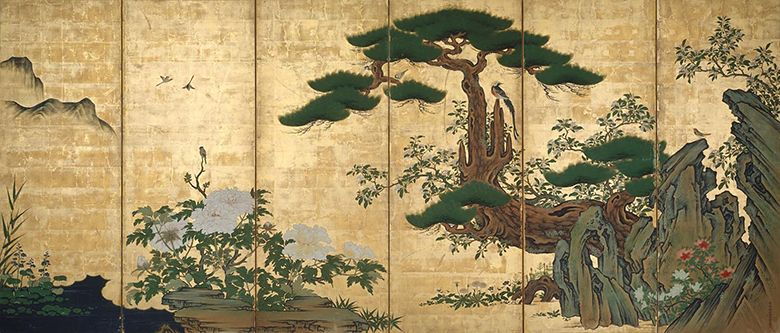 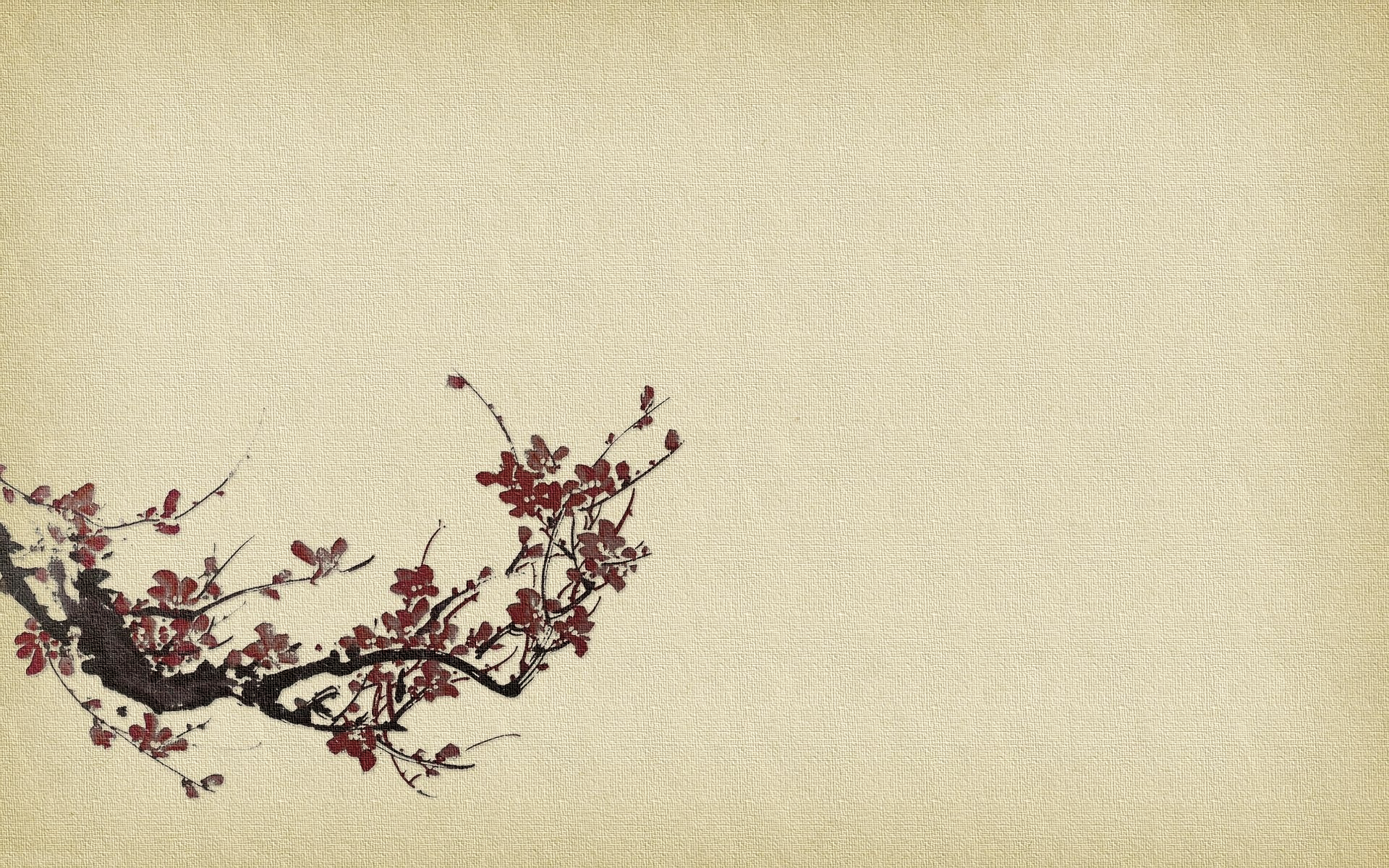 В Китае жанр «цветы и птицы» называется – «хуаняо» (кит. трад. 花鳥畫). Он отображать философскую идею буддистов в том, что во всех вещах, включая самые незначительные, кроется частица Вселенной – великое в малом. Кроме того, для китайской живописи характерен символизм, что является одной из основных черт, отличающих её от европейской.
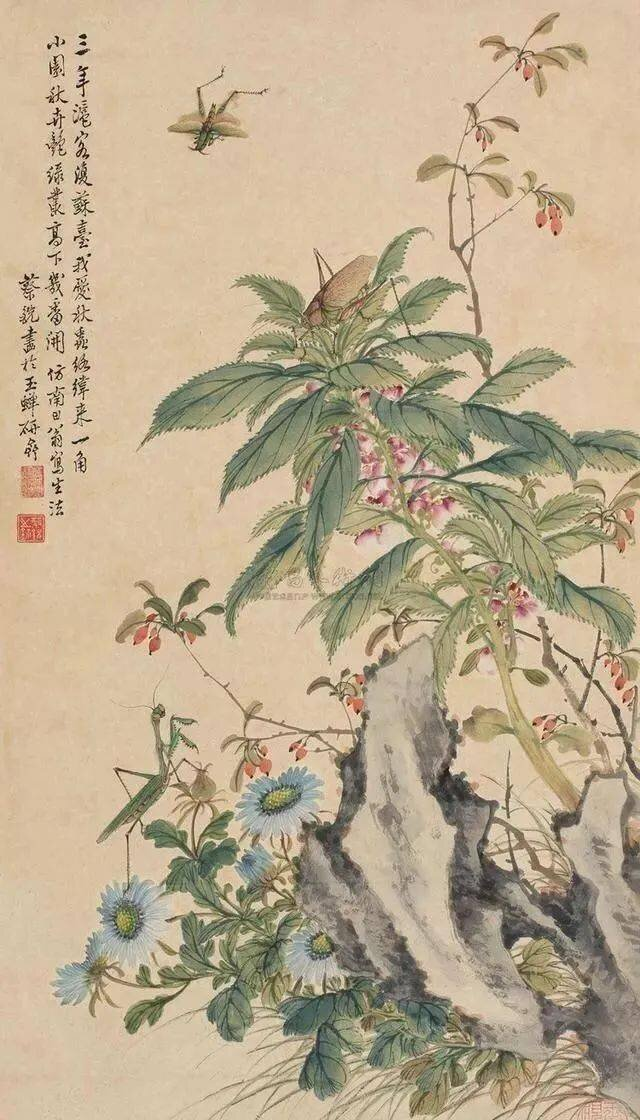 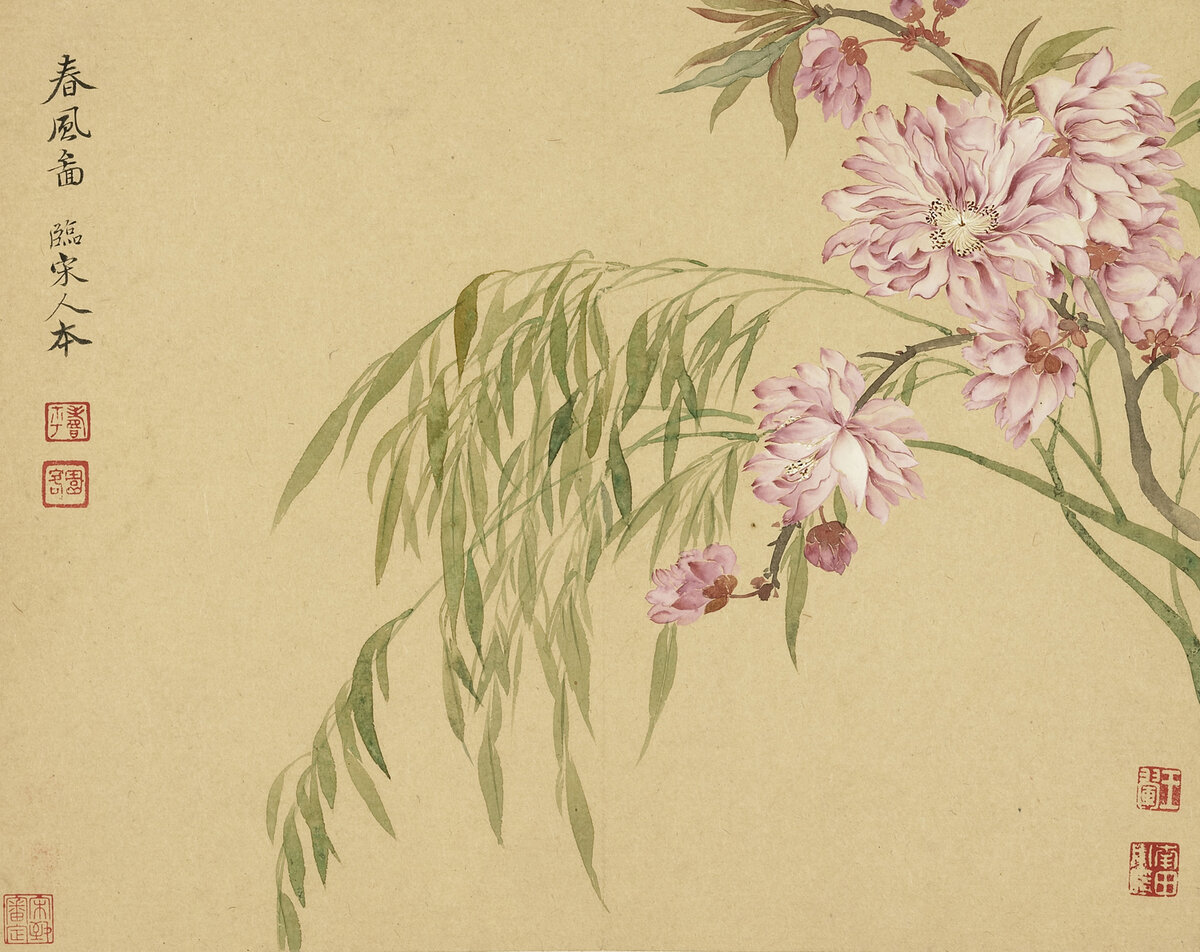 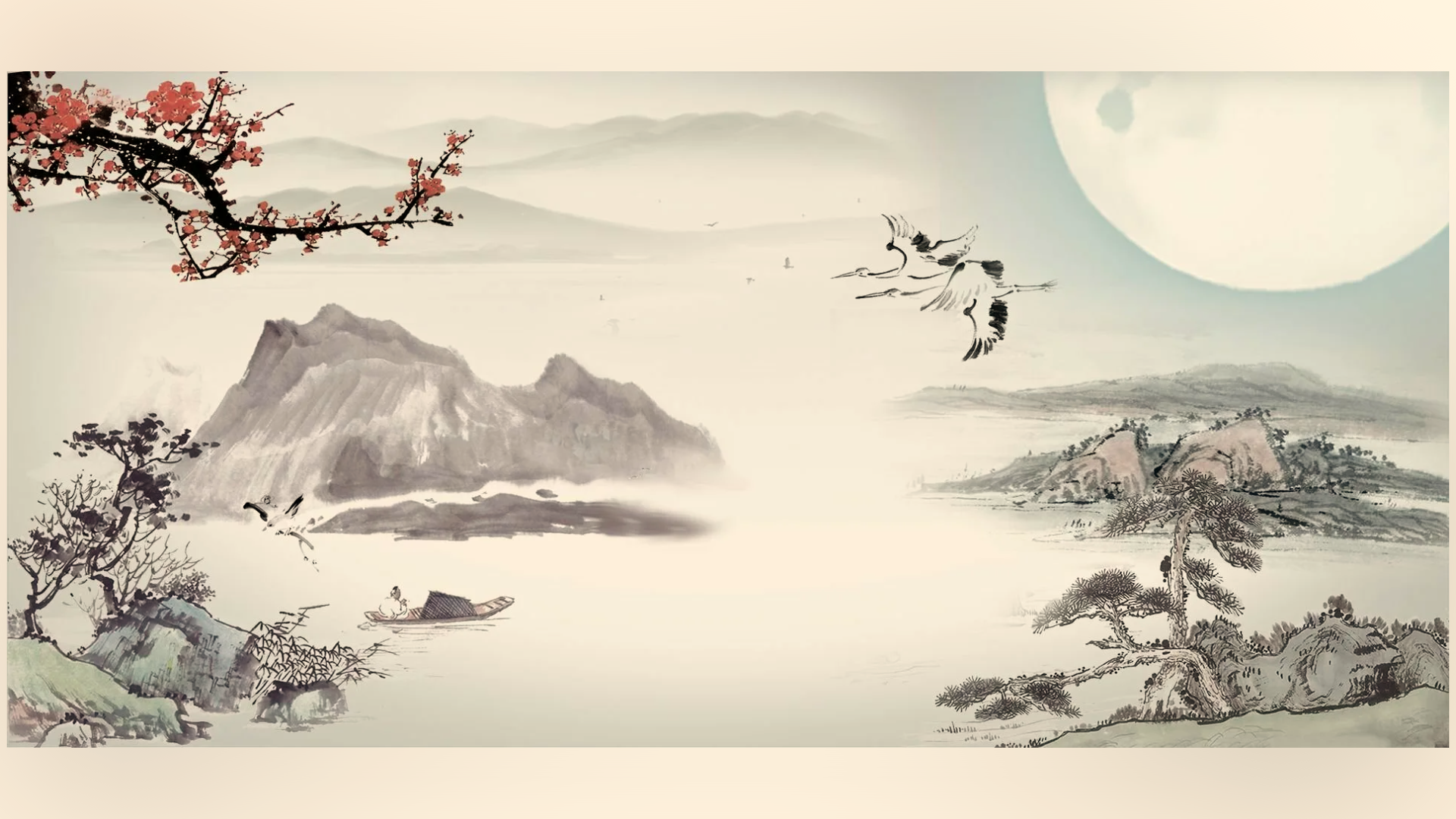 ごせいちょうありがとうございました!
Спасибо за внимание!
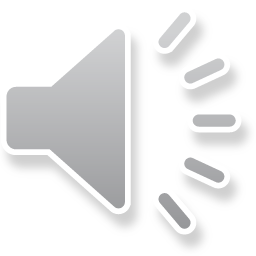